Sociolinguistics (ELing620)
Week 4
Theoretical Frameworks
Labov’s work: William Labov (1927) has been a prominent voice in American linguistics since the early 1960s.
 He pioneered an approach to investigating the relationship between language and society. He developed a field known as “variationist sociolinguistics”.
 A central doctrine of this field is that variation is inherent to linguistic structure. 
The way a language is spoken (and written) differs across individuals as well as across situations encountered by the same individual.
Labov asserted that such differences are not only normal but also necessary to a language’s functioning. 
This view challenges much of the traditionally dominant thinking and practice in linguistic theory, from Ferdinand de Saussure to Noam Chomsky. 
Mainstream theorists do not deny the existence of variation, rather they tend to downplay its relevance and treat it as a superficial phenomenon obscuring a fundamental uniformity that characterizes language.
 Labov’s research demonstrates that linguistic variation is pervasive and highly structured. It reveals regular patterns of co-occurrence between language forms, such as the pronunciation of a particular vowel, and social categories, such as socioeconomic classes. 
His approach is distinguished from others within sociolinguistics by its reliance on quantitative methods.
Labov's other works include the following:  
 The Study of Nonstandard English (1969)
 Language in the Inner City; Studies in Black English Vernacular (1972) 
Sociolinguistic Patterns (1972) 
Principles of Linguistic Change (vol.I Internal Factors, 1994)
VOL.II Social Factors, (2001) 
VOL.III Cognitive and Cultural factors, (2010)  
With Sharon Ash and Charles Boberg, The Atlas of North American English (2006)
Martha’s Vineyard
The first social dialect study was conducted in the summer of 1961 on Martha’s Vineyard, an island off the coast of Massachusetts in the north-eastern United States.
Martha’s Vineyard was the site of a groundbreaking 1961 study in sociolinguistics, the field of research that looks at language in its social context 
 Martha’s Vineyard was then already something of a summer playground for people who live most of the year on the mainland US – in the 1960s, the number of residents during the summer increased nearly seven times over the winter population. This has only increased in the years since; in the year 2000, the year-round population on the Vineyard was 14,000, but during the summer the population of the island ballooned to 100,000. Moreover, there is a big discrepancy between the circumstances of the summer-only people and the year rounders.
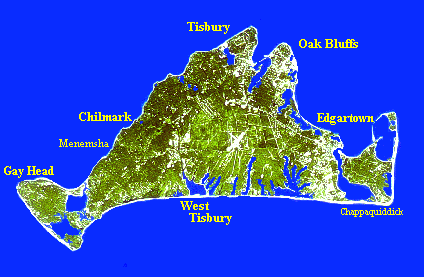 We are often aware that people speak differently from one another. For example, we joke that people in Boston “pahk the cah” and people in New York order “cwah-fee” — but we also know that not all people in Boston “pahk the cah” and many New Yorkers do order “coffee” after all.
William Labov was a Masters student at Columbia University doing research on dialectology — the ways that language differs from place to place. 
But more than his contemporaries, Labov sought to probe more deeply into the social influences of different dialects — not simply to document the subtle differences in language, but to understand why changes take place. 
He came to the Vineyard in the summer of 1961 for field research.
Labov noticed that some Islanders were shifting the vowel sounds in words such as sound and bout to what linguists call more “central productions” or, what we might call, a “more closed-mouth pronunciation”— pronouncing them like seund and beut rather than with the mouth more opened as in the typical forms of sound and bout. This went in the opposite direction of earlier historical changes in the English spoken in New England. Younger Vineyarders were using “older” vowel sounds, and were doing so more than people in their parents’ generations.
Labov interviewed native Vineyarders of different ages from longstanding British, Portuguese, and Wampanoag families. Importantly, he did not ask people about language itself — most people cannot explain why they speak the way they do. Instead, he recorded them talking about their lives, and about what being a Vineyarder meant to them. And then he listened very closely to both the content and the sounds in the recordings. What he discovered was striking.
The Islanders using these older vowel sounds the most tended to be Up-Islanders who were involved in traditional Island activities, especially Chilmarkers who were fishermen. Further, and even more importantly, they were people who identified most positively with the Island, and were largely 30- and 40-year-olds who had decided to lead traditional Vineyard lives through fishing or farming — either returning to the Island after college or foregoing college entirely.
Labov theorized that the “old-fashioned” vowel sound was one way that traditional Vineyarders could resist — albeit subconsciously and subtly — the social changes that were going on around them i.e  they were trying to retain their social identity
What did he find out?
Labov found that the pronunciation of certain vowel sounds were subtly changing from the standard American pronunciations and noted that locals had a tendency to pronounce these diphthongs with a more central point, more like [əu, əi].
Fishermen centralise /au/ and /ai/ more than any other occupational group
This was done subconsciously, in order to establish and identify themselves as Vineyarders, an independent social group rejecting the norms of mainland America which was bought over by the summer holiday makers.
People of the age group 30- 60 tend to centralise diphthongs more than younger or older people
This was a move from the standard American norms emerged, particularly in the younger speakers of this bracket between the ages of 31-45, towards a pronunciation associated with the fishermen.
Up-Islanders used the centralised diphthongs more than people living in the area of Down-Island
Down island (East) was much more densely populated and favoured by summer visitors, whilst Up island (West) had many more original inhabitants and was much more rural.
Moving beyond general kinds of observations (“pahk the cah” vs. “park the car”) to a scientific study of the social factors behind a sound change or language alteration was a huge step forward for understanding how and why language varies and how changes spread over time and space. 
Labov’s new methodology provided a way to study scientifically how the subtleties of language are related to our social world and identities.
Style and Register
Style
 Example 
Three different requests for information:   
 1.    From a friend    
Where were you last night? I rang to see if you wanted to come to the movies.    
In court from a lawyer   
 Could you tell the court where you were on the night of Friday the seventeenth of March?    
3.    From a teacher to his pupils in school on the day after Hallowe’en.  
 I know some of you went ‘trick-or-treating’ last night and so I thought we might talk a bit today about how you got on. Did you go out last night Jimmy?
In each of these three utterances the speaker is trying to elicit the ‘same’ information from the addressee, but the context dramatically influences the form of the query.
 Each request for information is expressed quite differently.  
Language varies according to its uses as well as its users, according to where it is used and to whom, as well as according to who is using it. 
The addressees and the context affect our choice of code or variety, whether language, dialect or  style.  
The difference between the three utterances in  example   1 are stylistic differences
Hence we can conclude the social factors in relation to language variation are not only determined by the factor who is the 'user' of language but there are sources of language variation correlated to the 'situation of use'. For example, degree of formality or informality of speech depends on the occasion or situation.
Style refers to ways of speaking - how speakers use the resource of language variation to make meaning in social encounters.
 Style therefore refers to the wide range of strategic actions and performances that speakers engage in, to construct themselves and their social lives.
 To Yule (1985), “there is a gradation of style of speech, from the very informal to the very informal” (p.244). One greets 'How do you do?' instead of "how are you?' according to the situation and relation to the addressee in that social context
In sociolinguistics, a style is a set of linguistic variants with specific social meanings. In this context, social meanings can include group membership, personal attributes, or beliefs. Linguistic variation is at the heart of the concept of linguistic style—without variation there is no basis for distinguishing social meanings
Note that a style is not a fixed attribute of a speaker. Rather, a speaker may use different styles depending on context. Additionally, speakers often incorporate elements of multiple styles into their speech, either consciously or subconsciously, thereby creating a new style
Accommodation Theory
When people talk to each other their speech often becomes more similar. In other words, each person’s speech converges towards the speech of the person they are talking to. 
This process is called  speech accommodation . 
It tends to happen when the speakers like one another, or where one speaker has a vested interest in pleasing the other or putting them at ease. So the travel agent wanted to gain her customers’ orders, and the interviewer wanted to gain his interviewee’s cooperation
Converging towards the speech of another person is usually considered a polite speech strategy. It implies that the addressee’s speech is acceptable and worth imitating. Using the same pronunciation and the same sort of vocabulary, for instance, is a way of signaling that you are on the same wavelength.
How do speakers accommodate?
At a party when you respond to and develop a topic introduced by your addressee, you are converging in the content of your speech.
 When people simplify their vocabulary and grammar in talking to foreigners or children, they are converging downwards towards the lesser linguistic profi iency of their addressees. 
When a complicated technical message is ‘translated’ for the benefi t of someone who does not know the jargon, speech accommodation is involved. 
When, in an interview with the hospital matron, a nurse adopts some of the matron’s pronunciation features, she is converging upwards in her speech.  
In multilingual countries, such as Singapore, India or Democratic Republic of the Congo Zaire, with many varieties to choose from, people may accommodate to others by selecting the code or variety that is most comfortable for their addressees. 
In the market-place, people sometimes accommodate to the language of the person selling goods in order to secure goodwill and, hopefully, a good bargain.
Speech Divergence
Case Study: A number of people who were learning Welsh were asked to help with a survey. In their separate booths in the language laboratory, they were asked a number of questions by an RP-sounding English speaker. At one point, this speaker arrogantly challenged the learners’ reasons for trying to acquire Welsh which he called a ‘dying language which had a dismal future’. In responding to this statement, the learners generally broadened their Welsh accents. Some introduced Welsh words into their answers, while others used an aggressive tone. One woman did not reply for a while, and then she was heard conjugating Welsh verbs very gently into the microphone
Though the situation in which this example occurred – a language laboratory – is somewhat artificial, it provides a very clear example of speech divergence. For obvious reasons, the respondents deliberately diverged from the speech style, and even the language, of the person addressing them. They disagreed with his sentiments and had no desire to accommodate to his speech. Deliberately choosing a language not used by one’s addressee is the clearest example of speech divergence. 
When the Arab nations issued an oil communiqué to the world not in English, but in Arabic, they were making a clear political statement. They no longer wished to be seen as accommodating to the Western English-speaking powers. 
Similarly, minority ethnic groups who want to maintain and display their cultural distinctiveness will often use their own linguistic variety, even, and sometimes especially, in interaction with majority group members.
 Maori dissidents who can speak fluent English have nevertheless insisted on using Maori in court, making it necessary to use an interpreter.
Speech divergence does not always indicate a speaker’s negative attitudes towards the addressees. Where the divergent forms are admired, divergence can be used to benefi t the diverger. A small difference, such as a slight foreign accent (provided it is one which is viewed favourably), can be appealing
Stylisation:
 When someone goes beyond their usual or normal ways of speaking and behaving and engages in a ‘high’ or ‘strong’ performance of some sort, the term ‘stylisation’ is useful. The most obvious examples of stylisation are found in the speech of comedians and singers who perform to entertain or amuse us.
 People initiate such stylistic shifts for a range of reasons. When you imitate your teacher to amuse your friends, or when you adopt a prestige accent to impress your boss, you are engaging in referee design. Television adverts sometimes include accents which are not those of their audience for special effects such as humour, or to borrow the accent’s prestige in order to enhance the attractiveness of the product being promoted
Stylisation can draw on any aspect of language. A stylised performance may involve features of a particular regional accent, or stigmatized vernacular grammatical features, or very formal grammar, or very erudite vocabulary, or high pitch or a distinctive intonation pattern. 
We have many resources at our disposal if we choose to perform in a different style from our usual way of speaking. 
Parody and pantomime typically involve stylisation.
Register
The term ‘register’ is widely used in sociolinguistics.  It is used to refer to 'varieties according to use', in contrast with dialects, defined as 'varieties according to user' (Cheshire,1992: Downes,1994: Biber,1988).
 The distinction is needed because the same person may use very different linguistic items to express more or less the same meaning on different occasions. 
The concept of 'dialect' cannot reasonably be extended to include such variation.
 Another way of defining register is: “A variety of a language used for a particular purpose or in a particular social setting”.
Examples:  
 When speaking in a formal setting using features of prescribed grammar than in an informal setting 
 Such as pronouncing words ending in -ing "walking" as "walkin" 
Choosing more formal words (father vs. dad,  and child vs. kid) 
Refraining from using nonstandard words (ain't).
Each time we speak or write we not only locate ourselves in relation to the rest of society, but we also relate our act of communication itself to a complex classificatory scheme of communicative behaviour. This scheme takes the form of a multi-dimensional matrix, just like the map of our society which we each build in our mind. 
Halliday (1978, p. 33) distinguishes three general types of dimension: field, mode and tenor.   
Field is the purpose and subject-matter of the communication Mode refers to the means by which communication takes place — notably, by speech or writing. Tenor depends on the relations between participants.  
Field refers to 'why' and 'about what' a communication takes place; mode is about 'how'; tenor is about `to whom' (i.e. how the speaker views the person addressed). For example: the relations between speaker and 'addressee' involve such dimensions:  
1. 'power', refers to  addressee is subordinate, equal or superior to the speaker, 
 2. 'solidarity'  distinguishes relatively intimate relations from distant
(Ref. Register Classification in the Oxford Thesaurus of English,  2006)
Informal:  It is used in contexts such as conversations or letters between friends. 
Vulgar Slang: It is the  informal language that may cause offence.  
Formal: It is normally used only in writing such as official documents. 
Technical: It is  normally used in technical and specialist language, though not necessarily restricted to any specific field. 
Literary: It is found mainly in literature written in an ‘elevated’ style.
 Dated: It is no longer used by the majority of English speakers.
Historical: still used today, but only to refer to some practice or article that is no longer part of the modern world. 
Humorous: It is used with the intention of sounding funny or playful. 
Archaic: A very old-fashioned language, it is not in ordinary use at all today. 
Rare: That is  not in common use.
Difference between Style and Register
Styles are often analysed along a scale of formality, as in the examples from social dialect research discussed above. Registers, on the other hand, when they are distinguished from styles, tend to be associated with particular groups of people or sometimes specific situations of use.
 Journalese, baby-talk, legalese, the language of auctioneers, race-callers and sports commentators, the language of airline pilots, criminals, financiers, politicians and disc jockeys, the language of the courtroom and the classroom, could all be considered examples of different registers. 
The term ‘register’ here describes the language of groups of people with common interests or jobs, or the language used in situations associated with such groups.
Jargons
The special words or expressions used by a profession or group that are difficult for others to understand. 
The type of language that is used in a particular context and is not be well understood outside that context. The context is usually a particular occupation (that is, a certain trade, profession, or academic field), but any in-group or social group to which a person psychologically identifies as being a member, can have jargon. 
The main trait that distinguishes jargon from the rest of a language is special vocabulary including some words specific to it, and often different senses or meanings of words that outgroups would tend to take in another sense and misunderstand. 
Jargon is thus "the technical terminology or characteristic idiom of a special activity or group". Most jargon is  technical terminology, involving terms of art or industry terms, with particular meaning within a specific industry.
Difference between jargon and register
Need for jargon is because of the need for precision and for efficiency of communication. Consequently it is highly technical. And, many examples of jargon exist because of its use among specialists. 
Register is a variety according to use, a variety of a language used for a particular purpose or in a particular social setting.
Assignment
Find examples related to Style, Register and Jargons and share
Read chapter 10 “Style, context and Register” from Janet Holmes’ book